We can 3
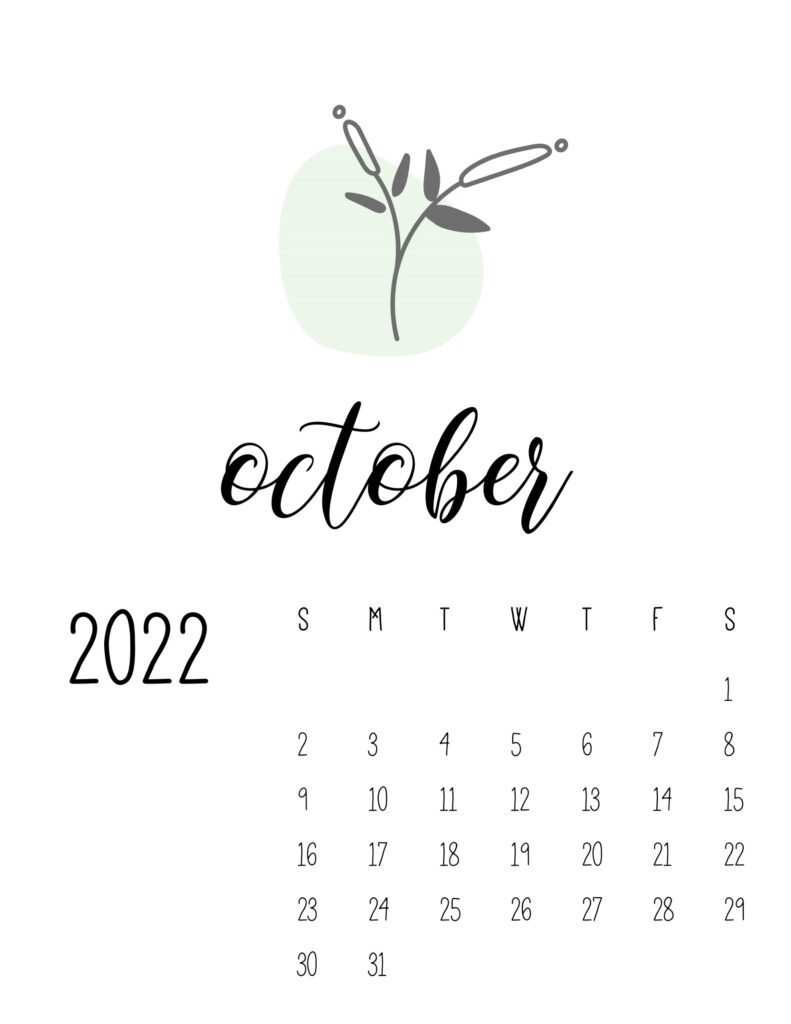 1-What sport do you like?
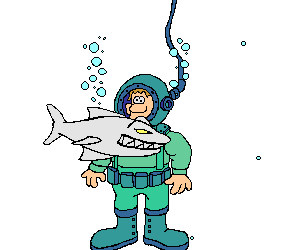 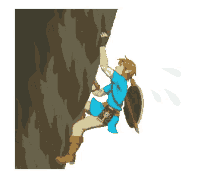 2-Do you play tennis?
3- does he rock climbing?
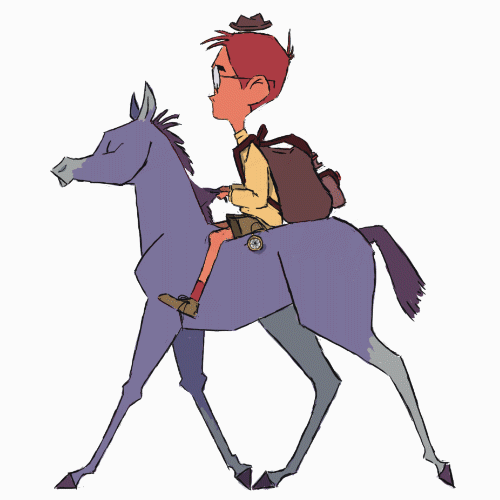 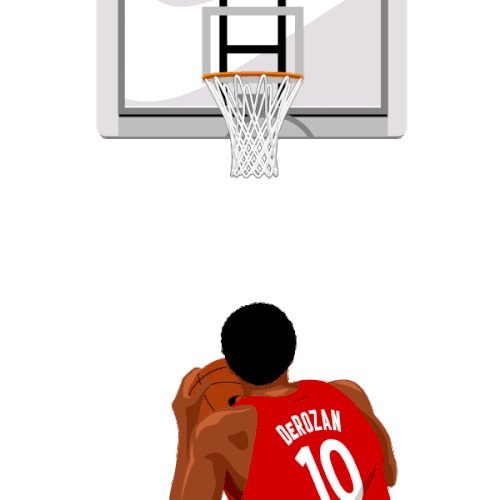 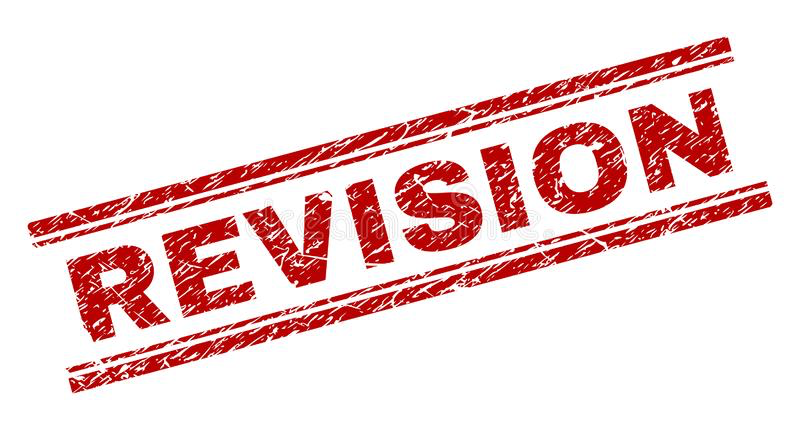 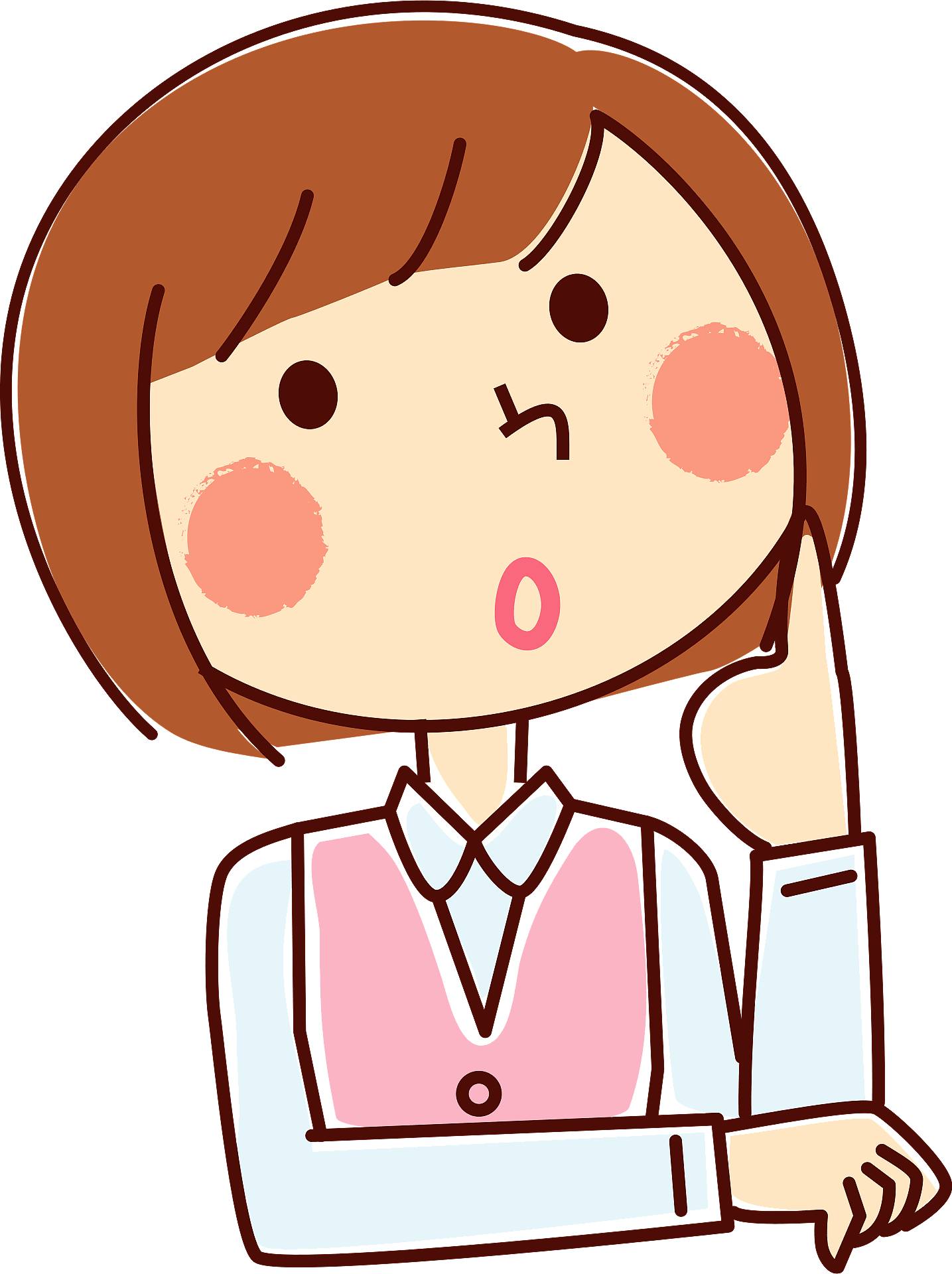 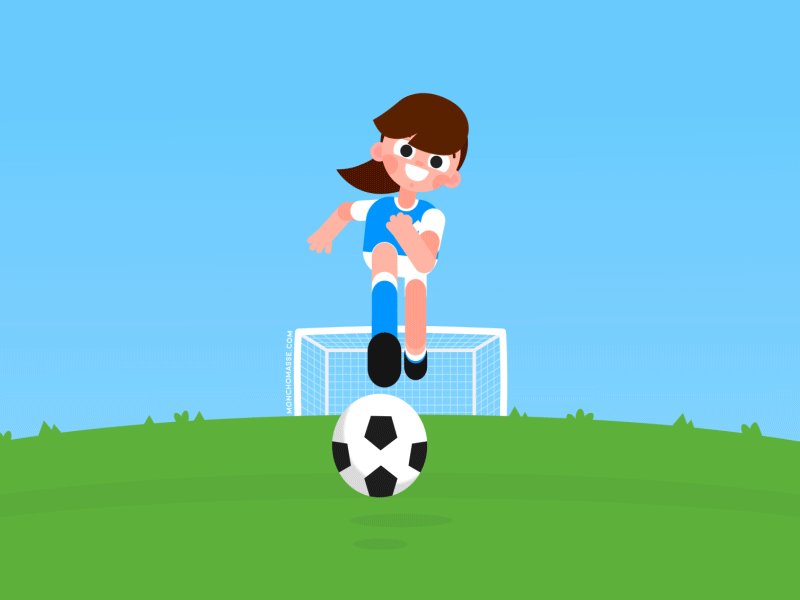 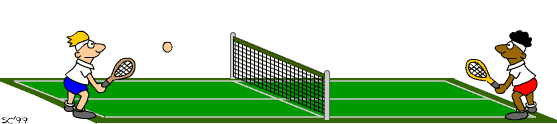 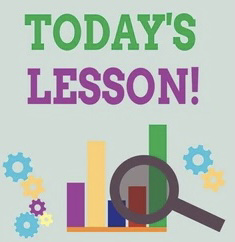 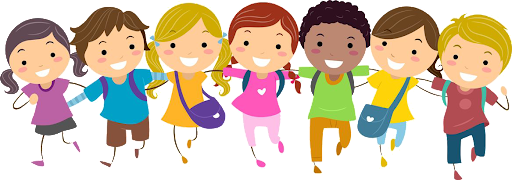 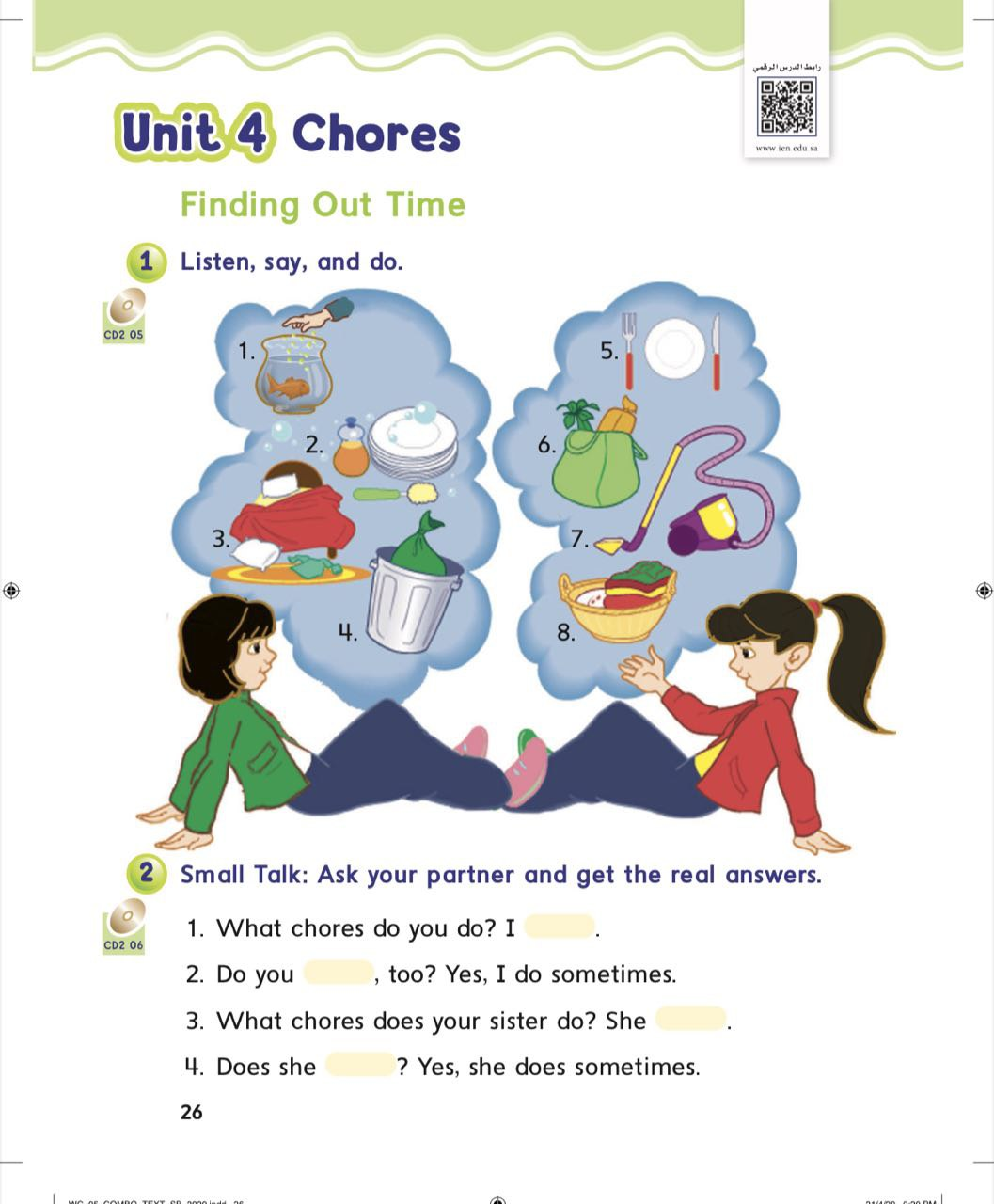 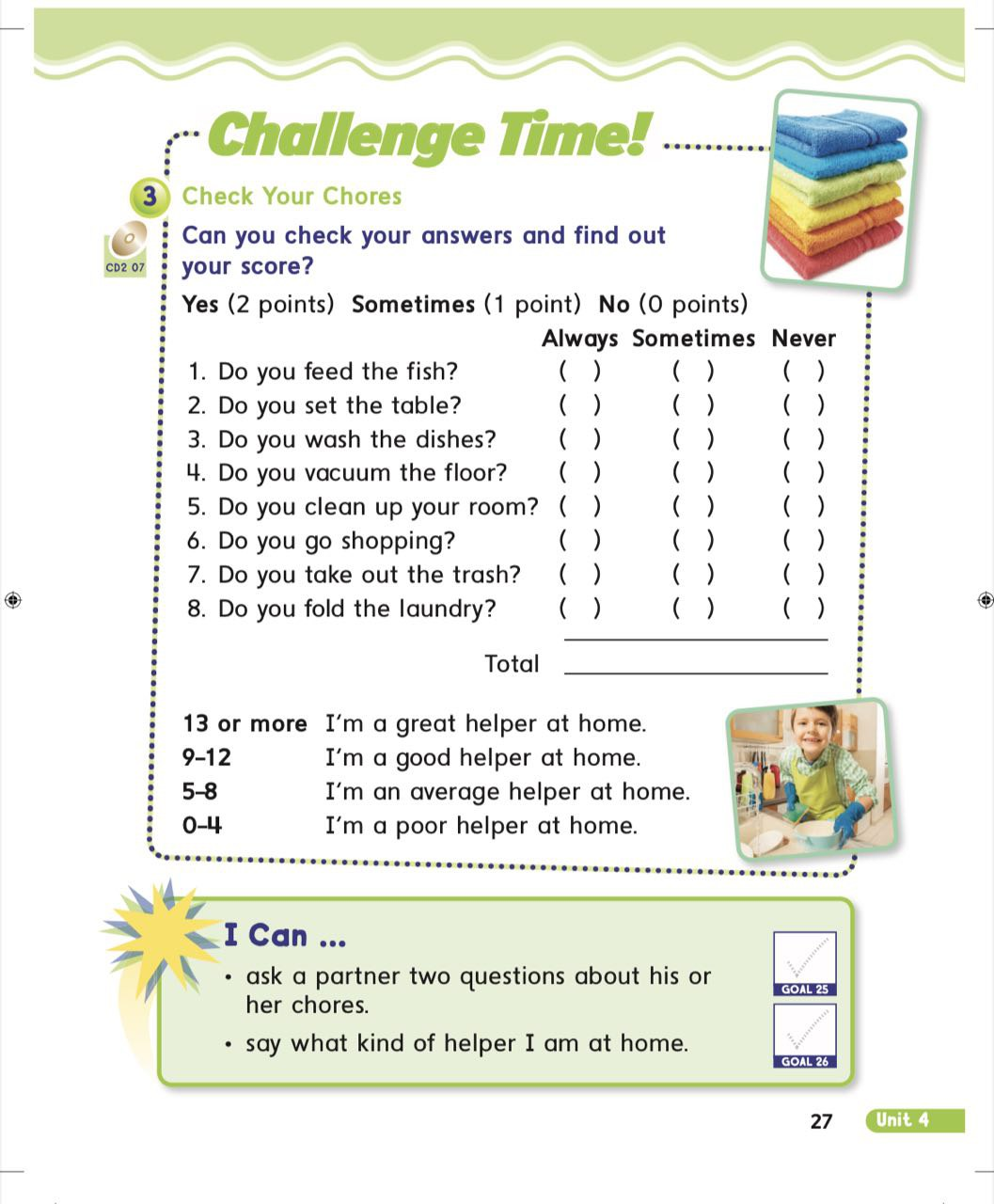 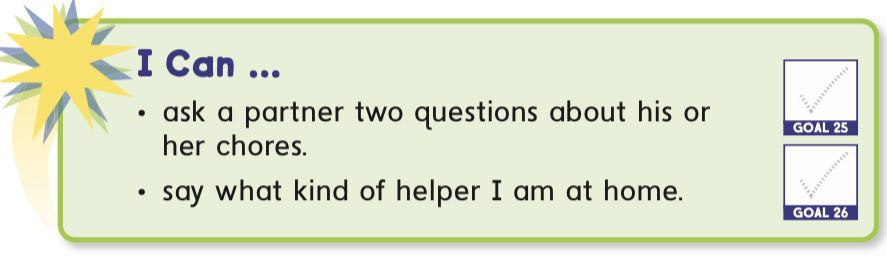 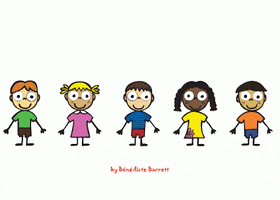 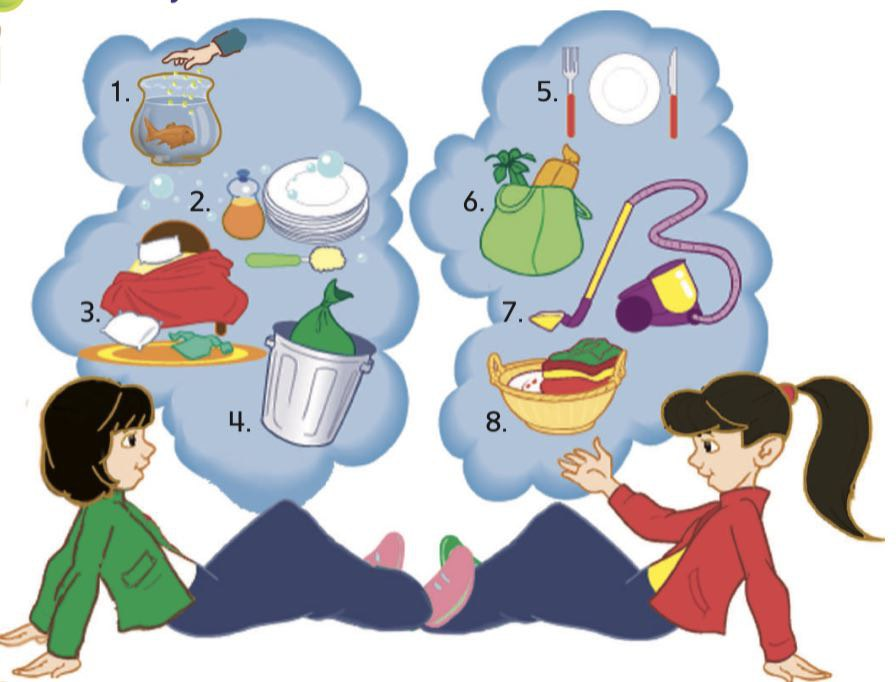 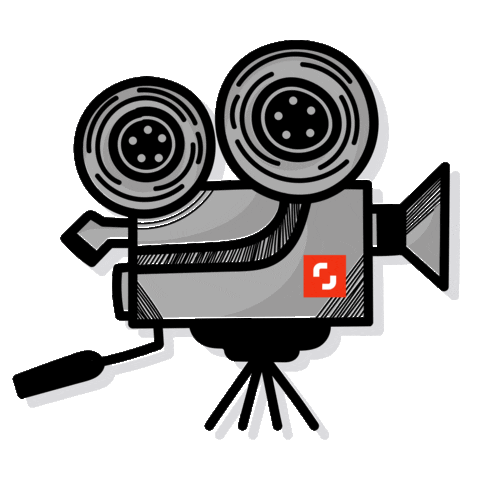 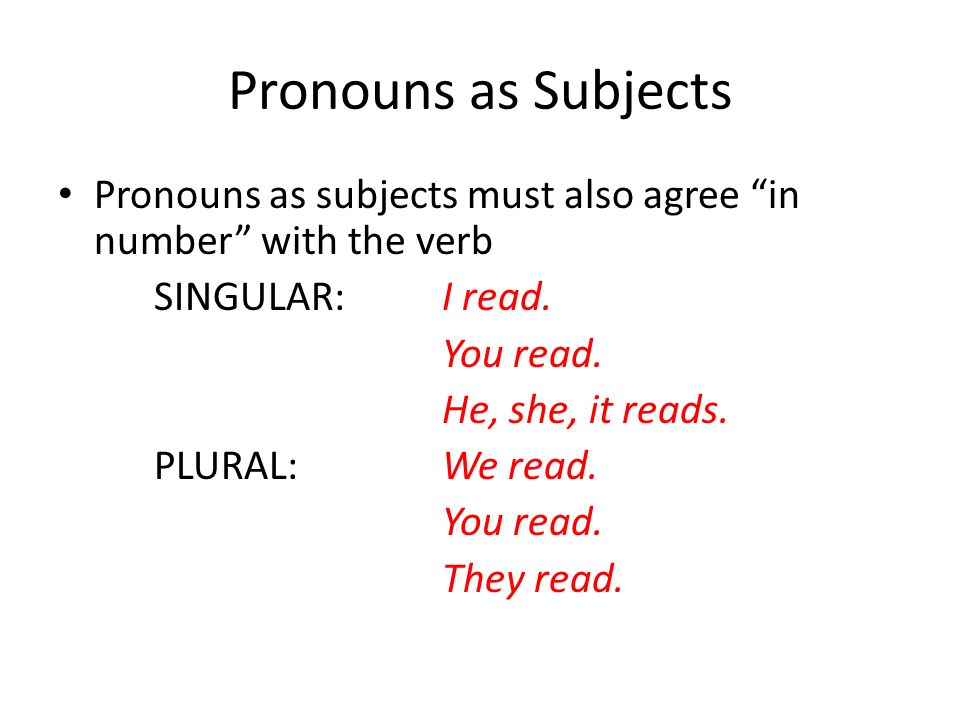 Verb + s
She feeds her cat.
The cat eats the rat.
He  feeds the cat.
he goes shopping.
I
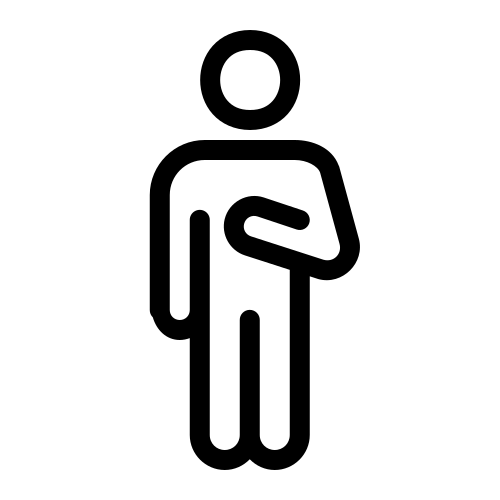 they
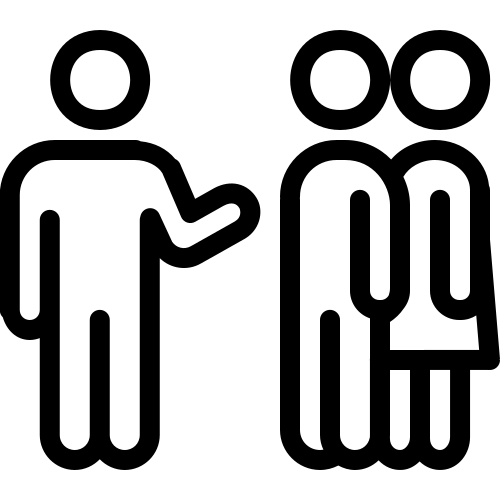 we
you
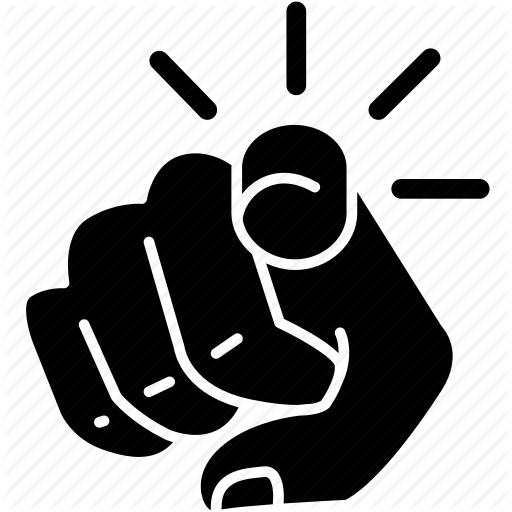 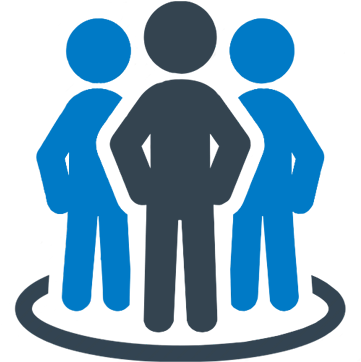 Verb
I
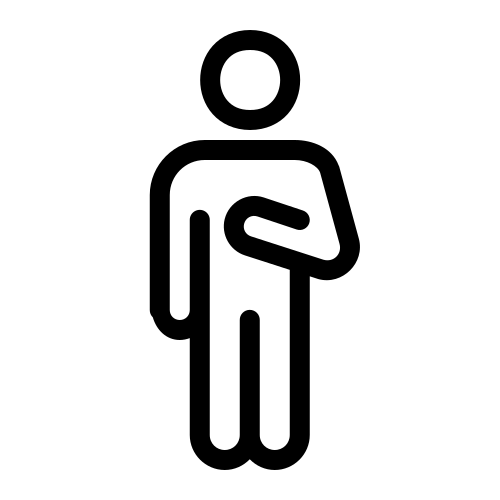 they
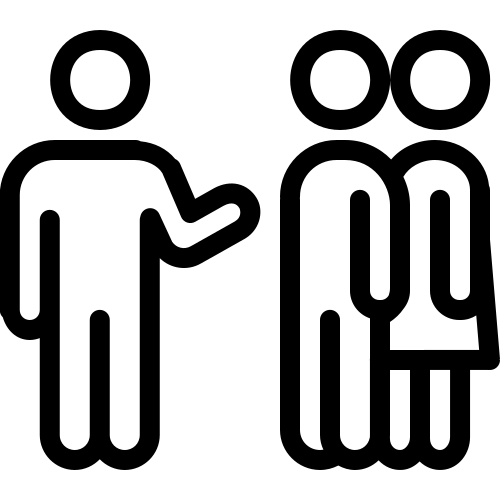 we
you
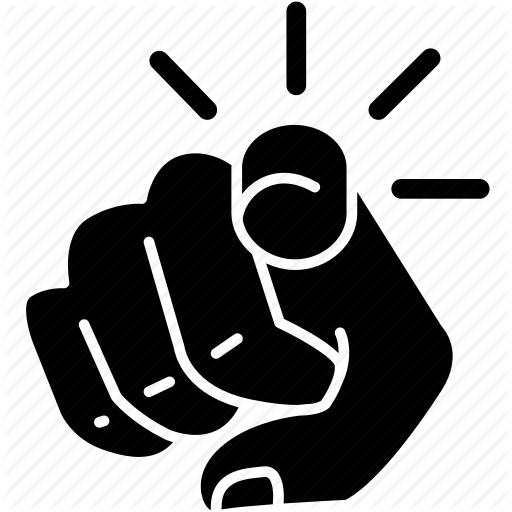 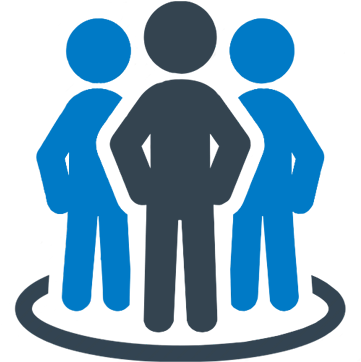 they go shopping.
I
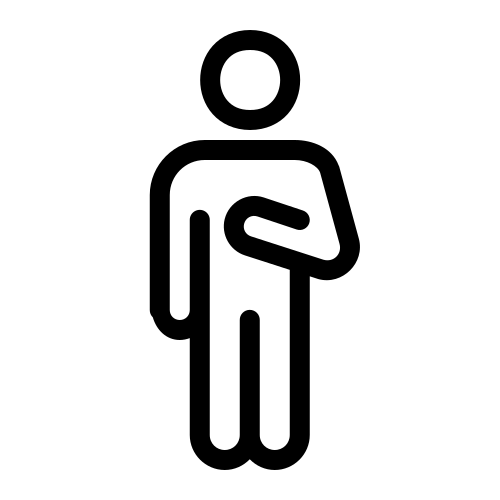 they
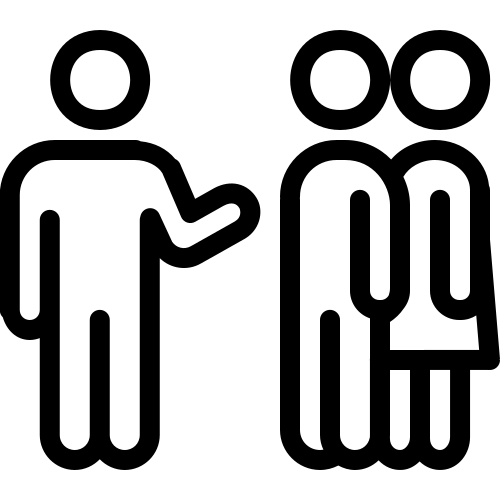 we
you
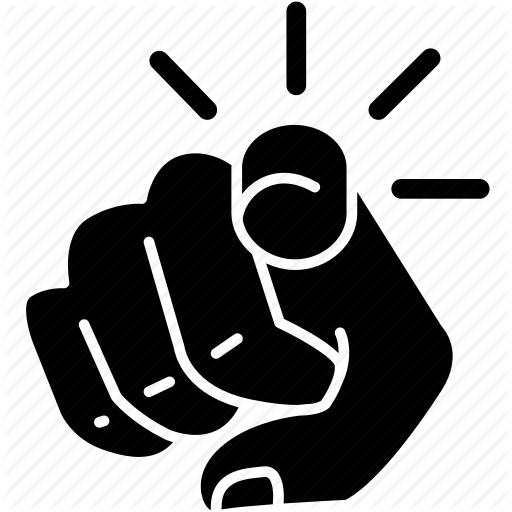 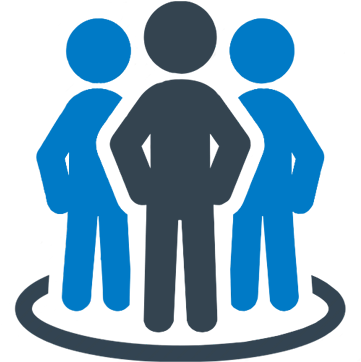 I clean  my room.
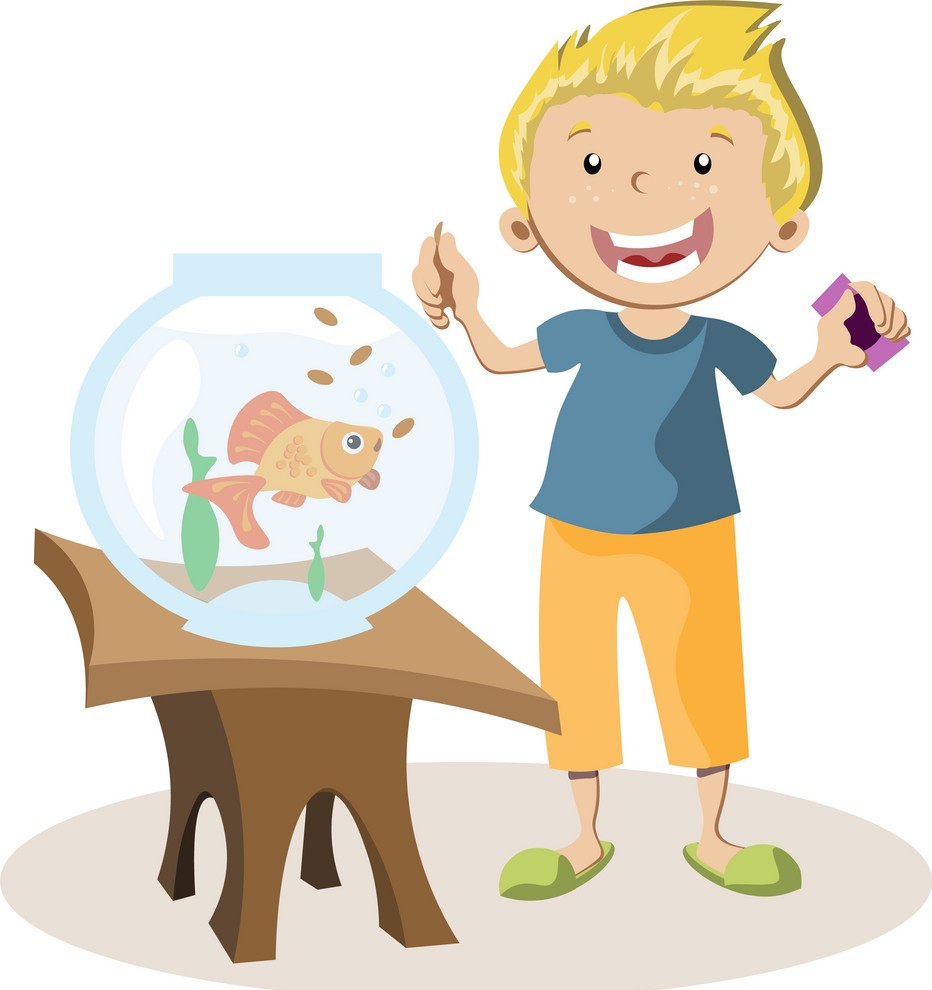 He feeds the fish
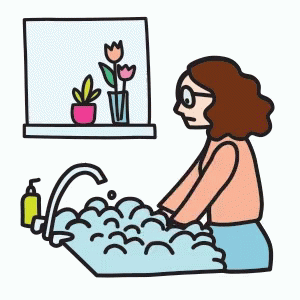 She washes the dishes
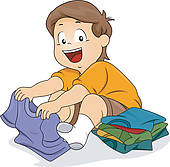 He folds the laundry
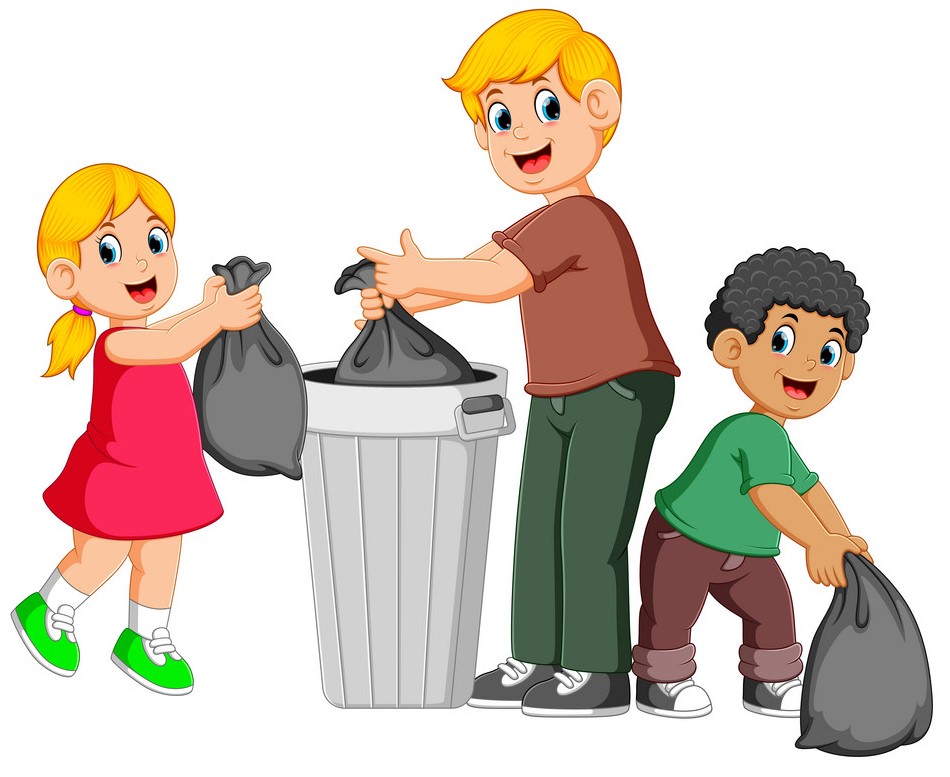 they take out the trash
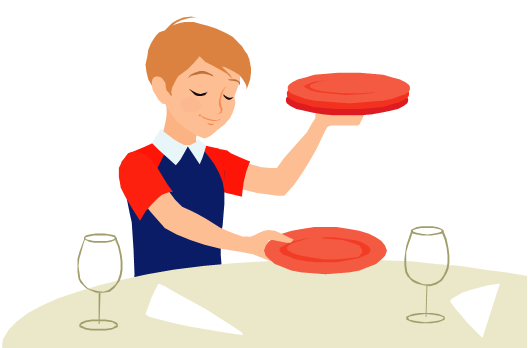 he sets the table
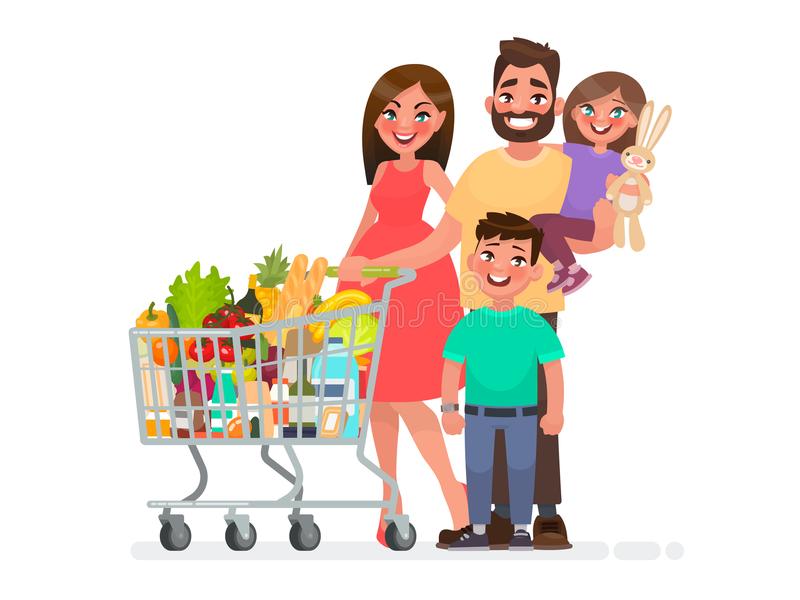 they go shopping
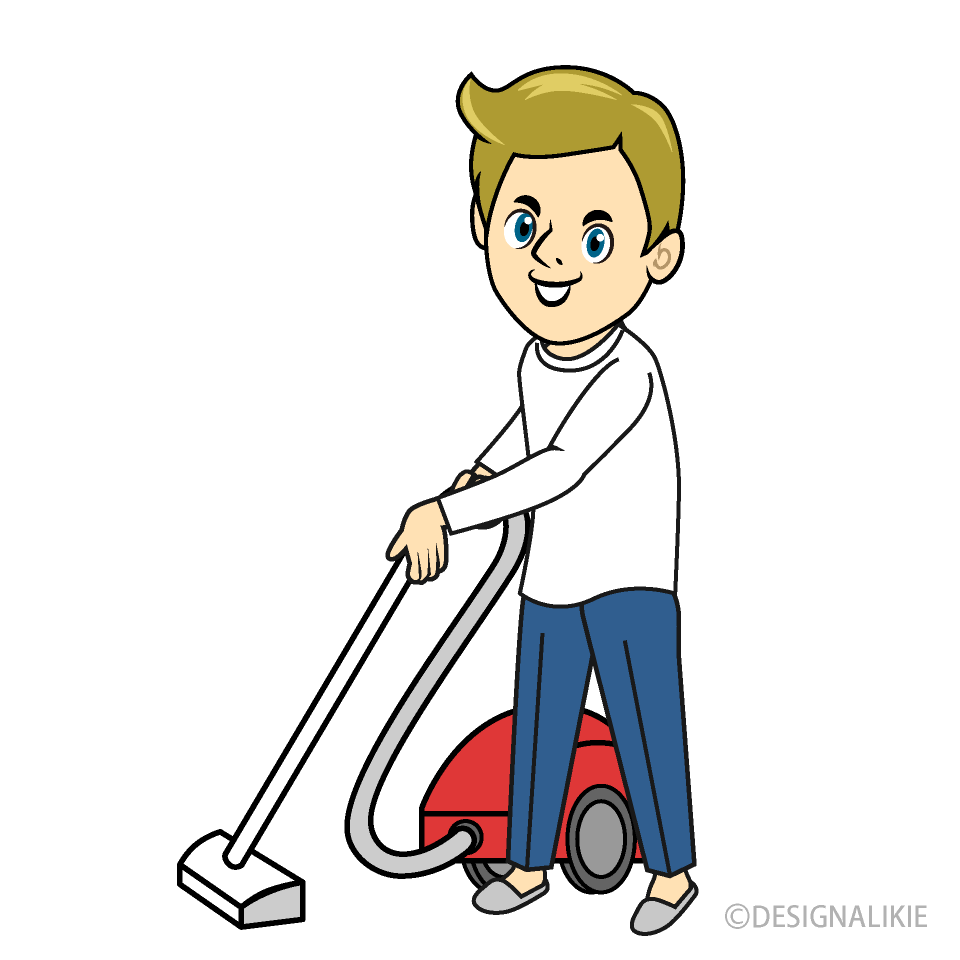 he vacuums the floor
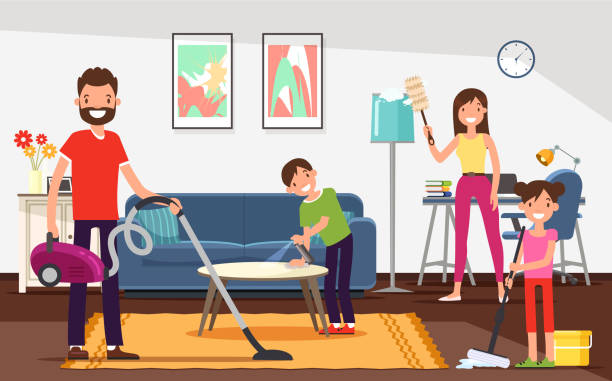 they clean the house
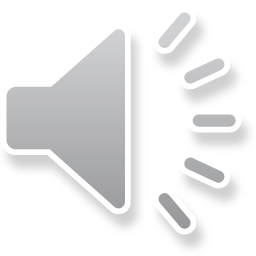 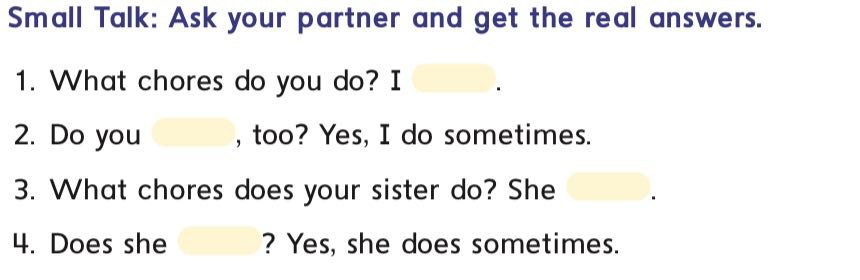 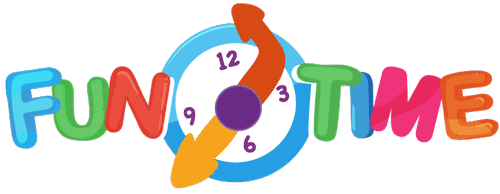 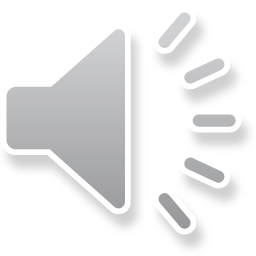 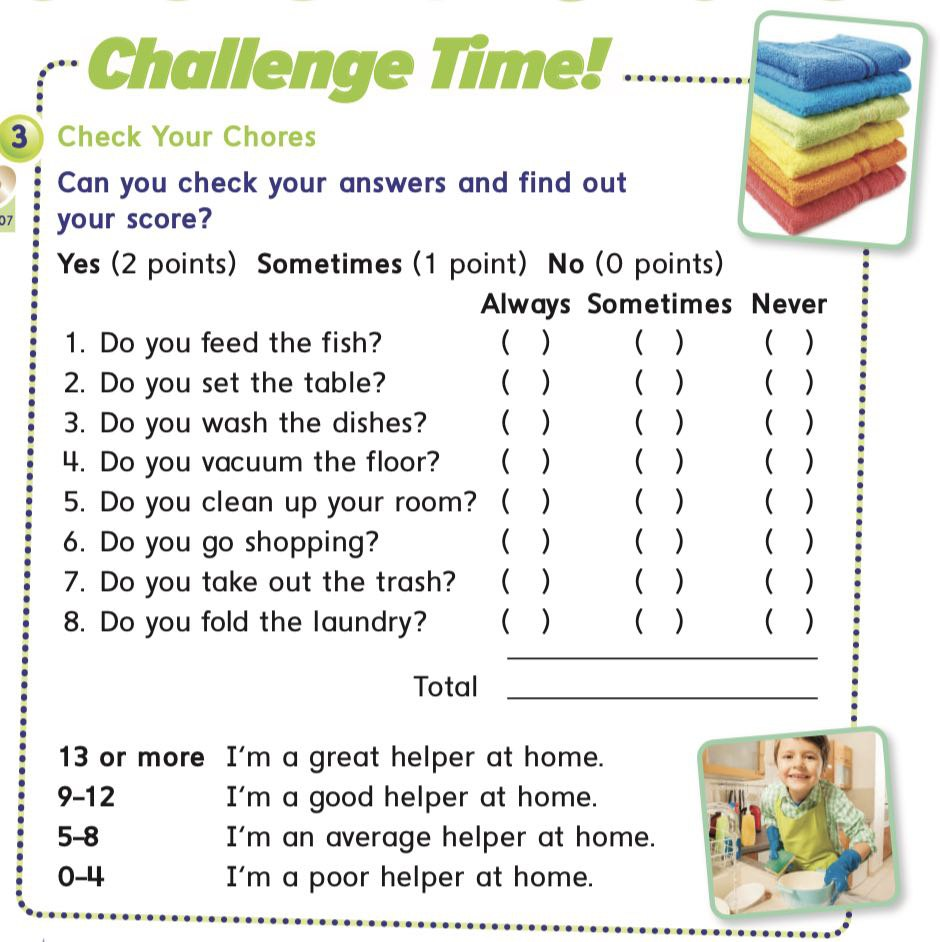 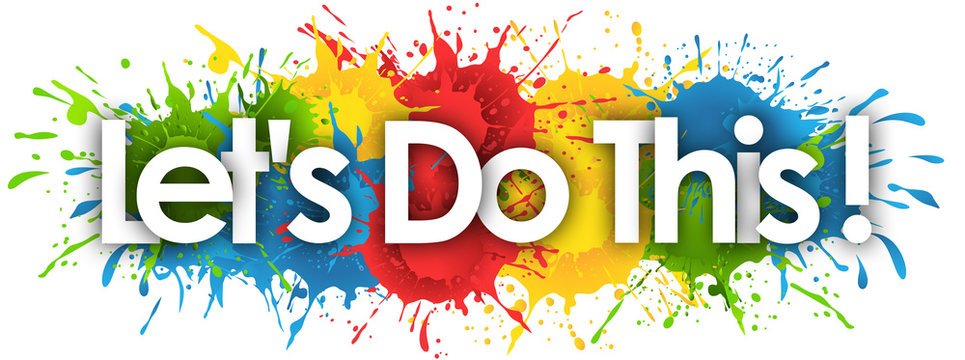 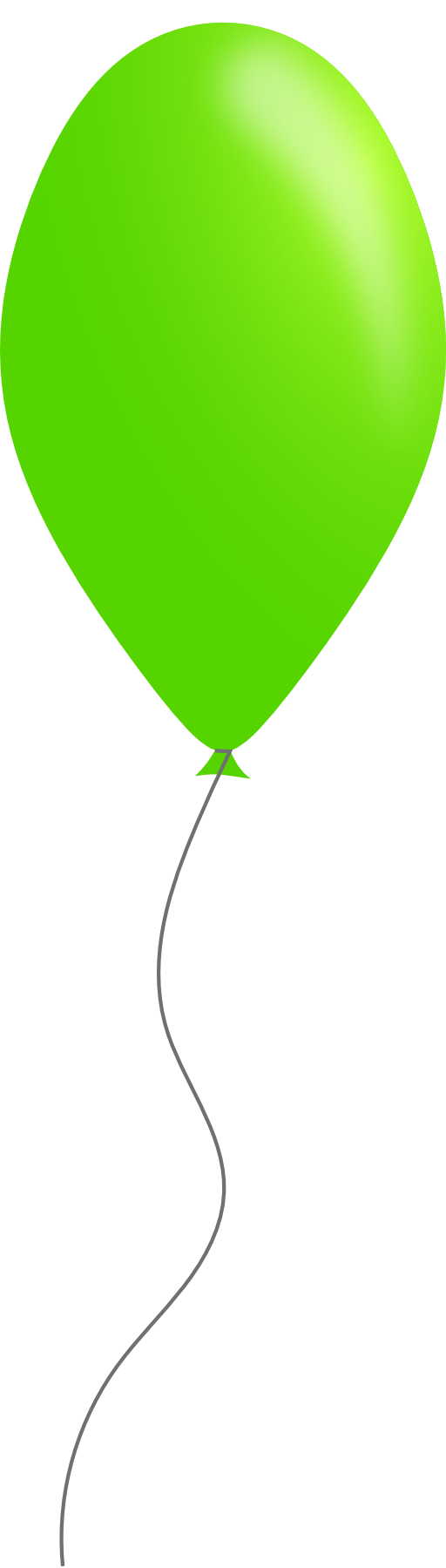 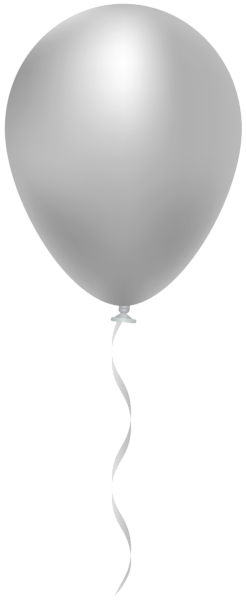 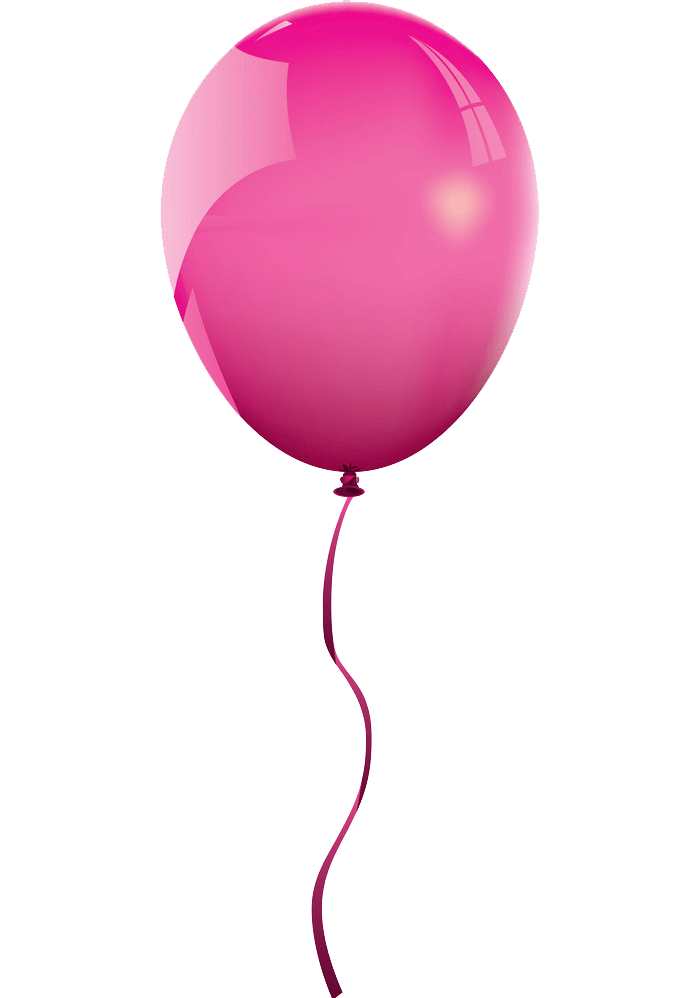 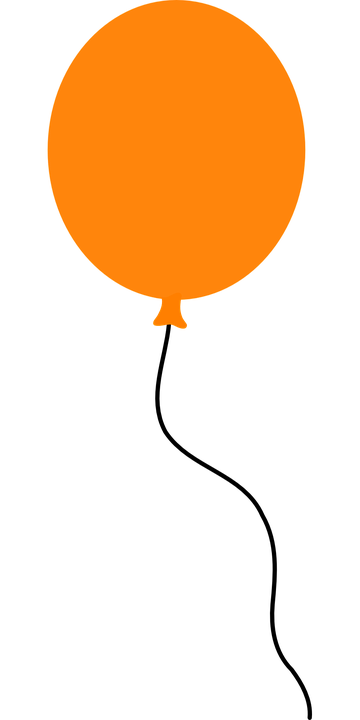 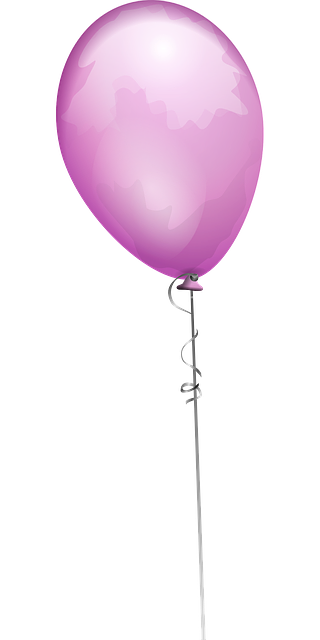 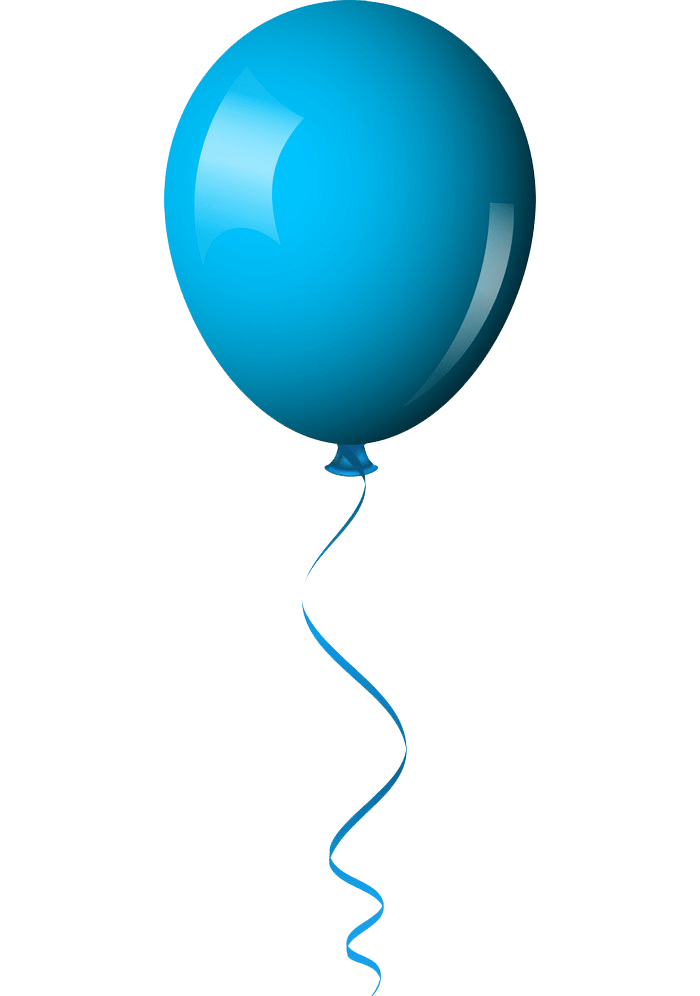 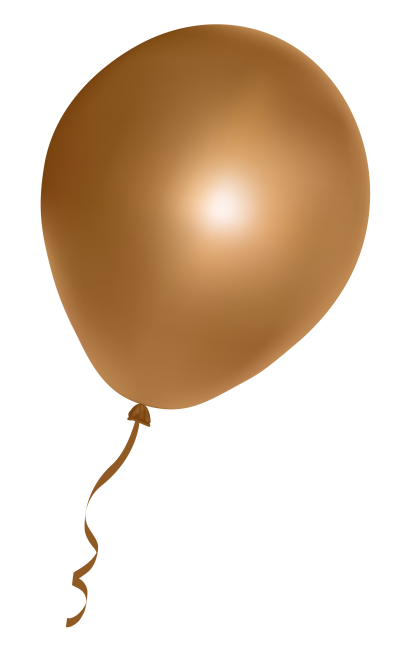 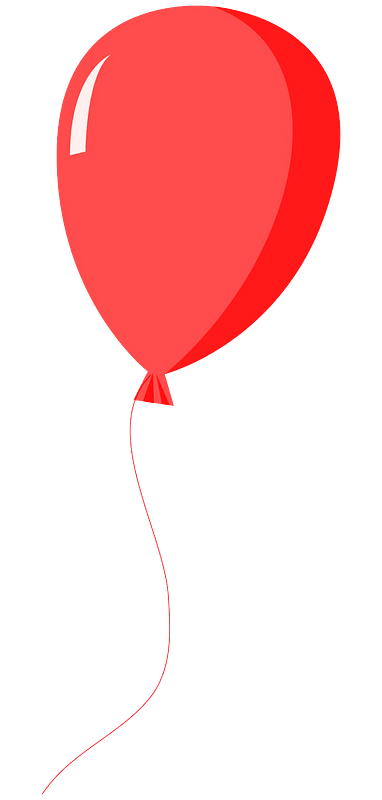 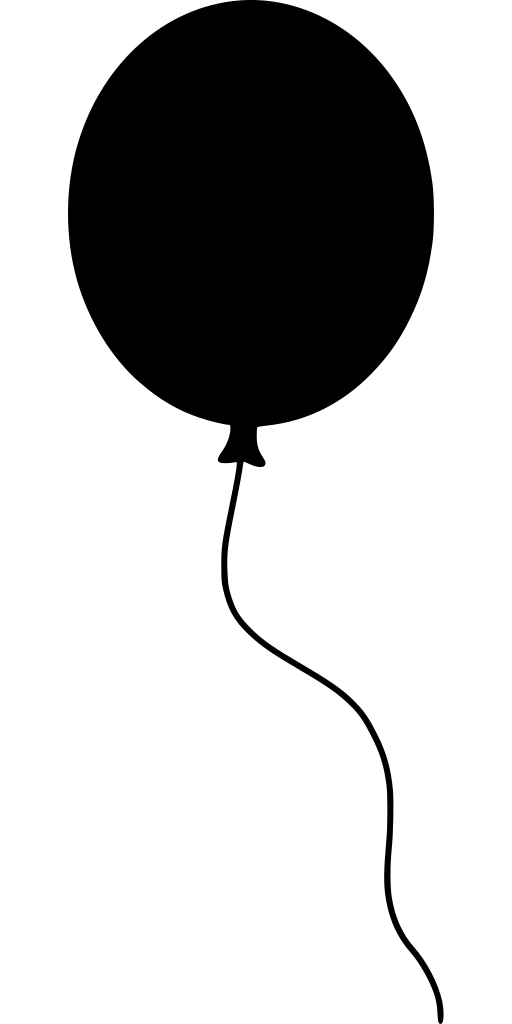 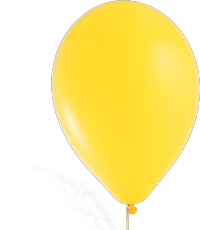 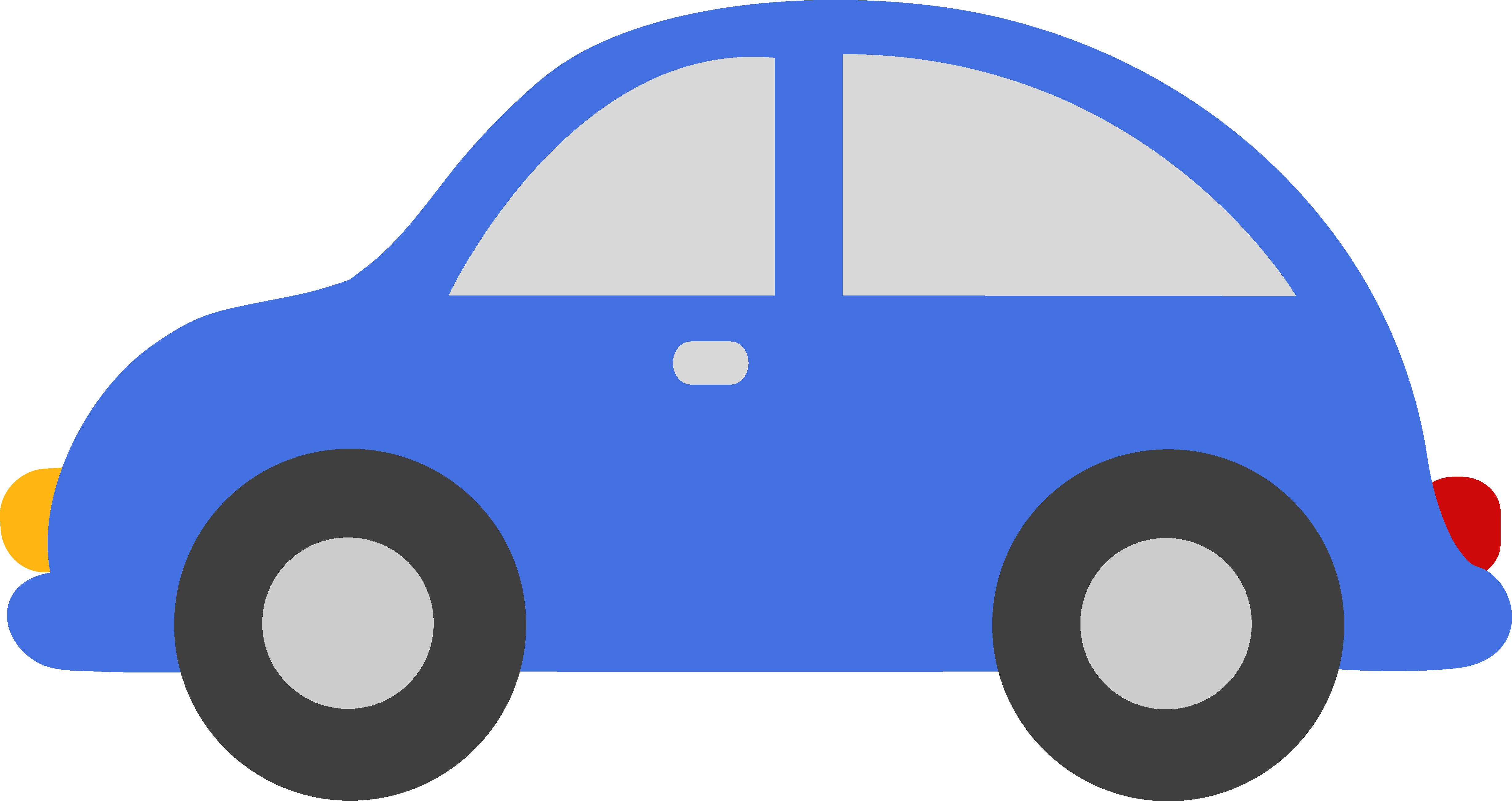 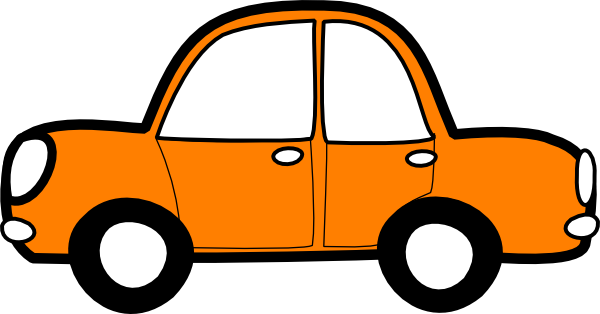 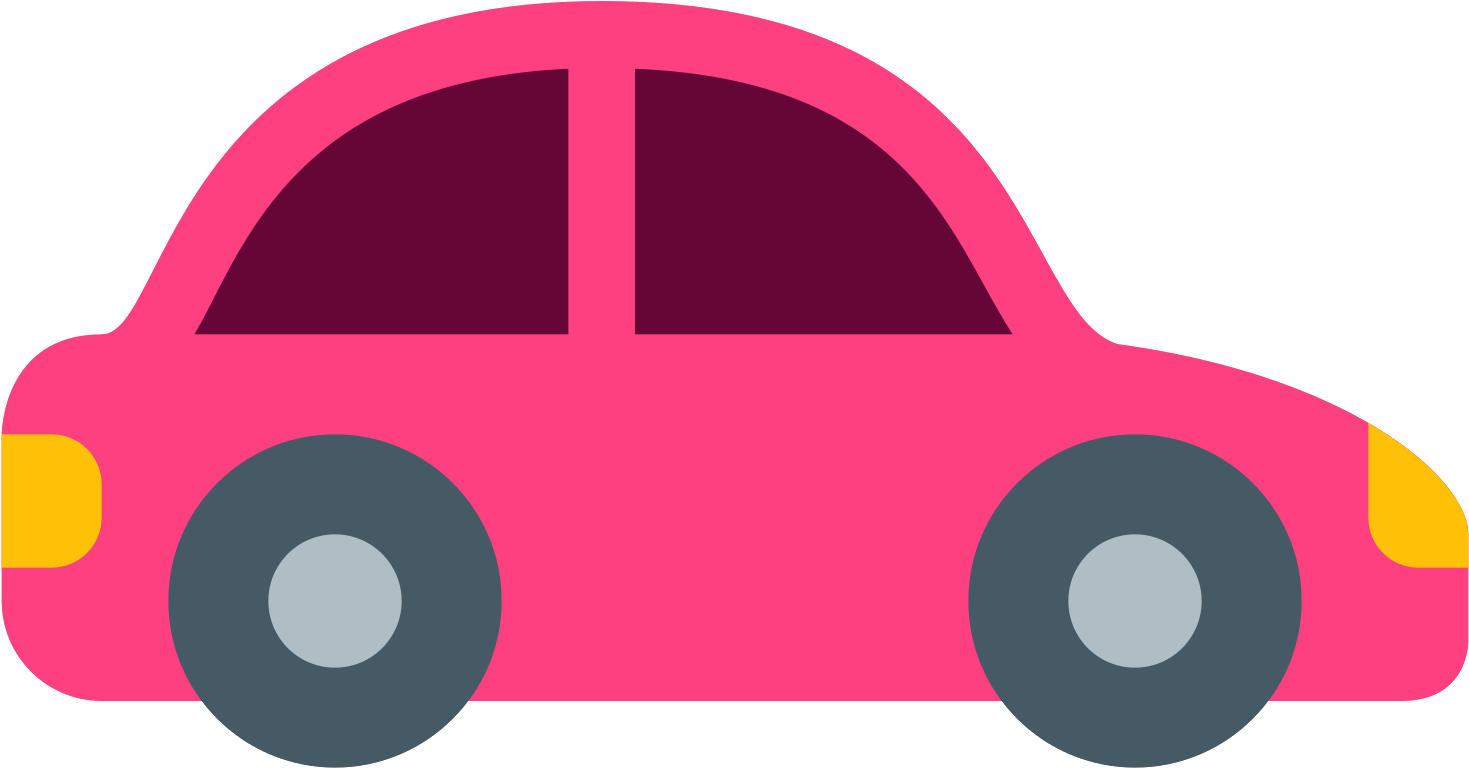 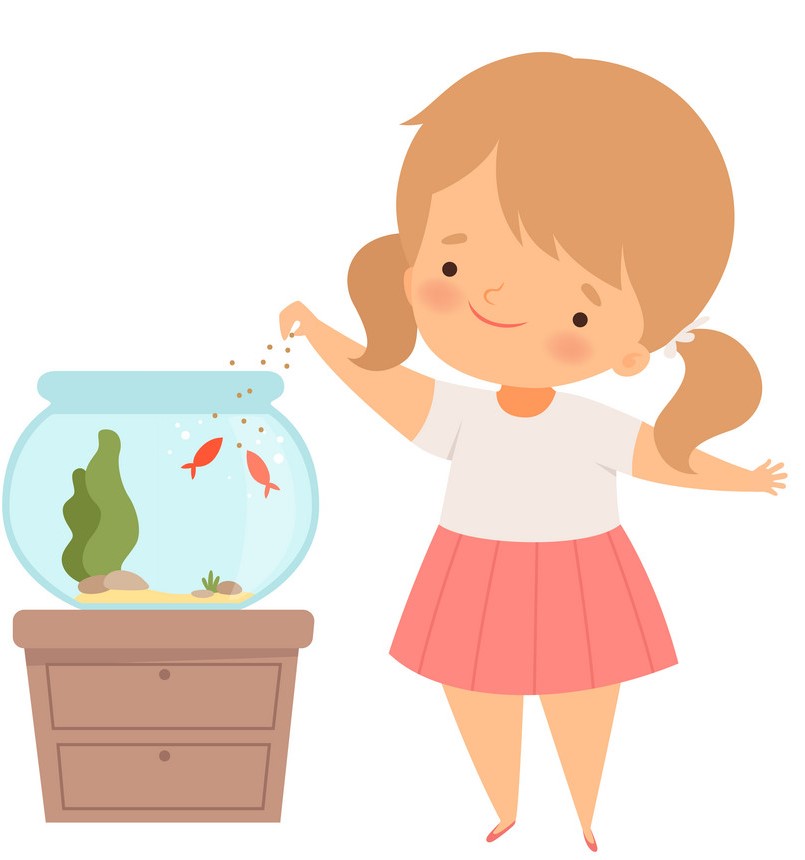 feed
she
The fish
they
feeds
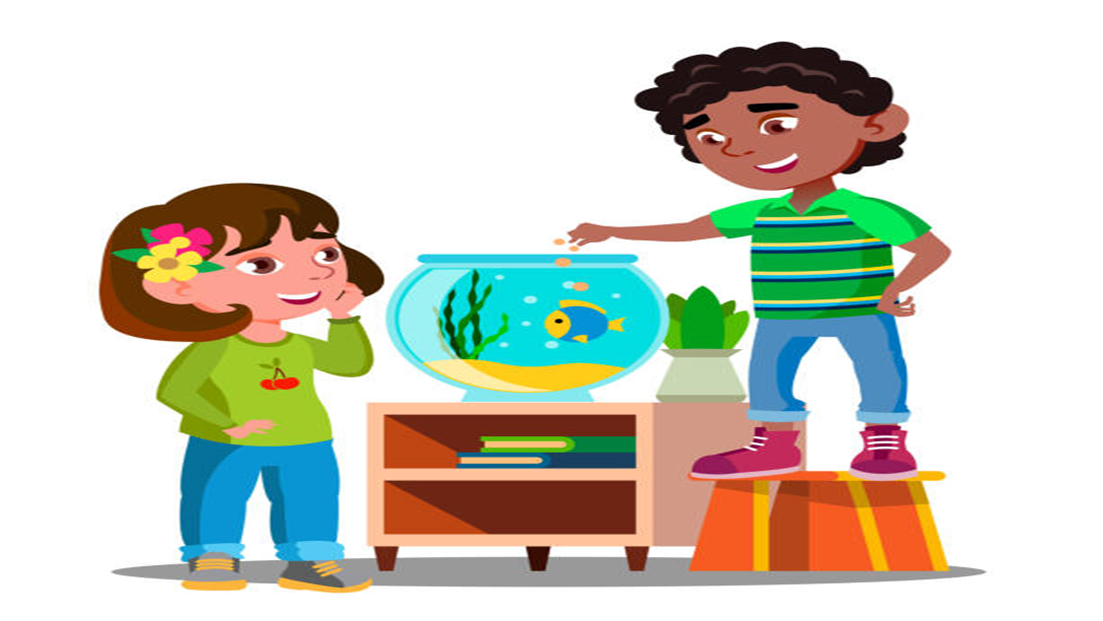 she
feed
The fish
they
feeds
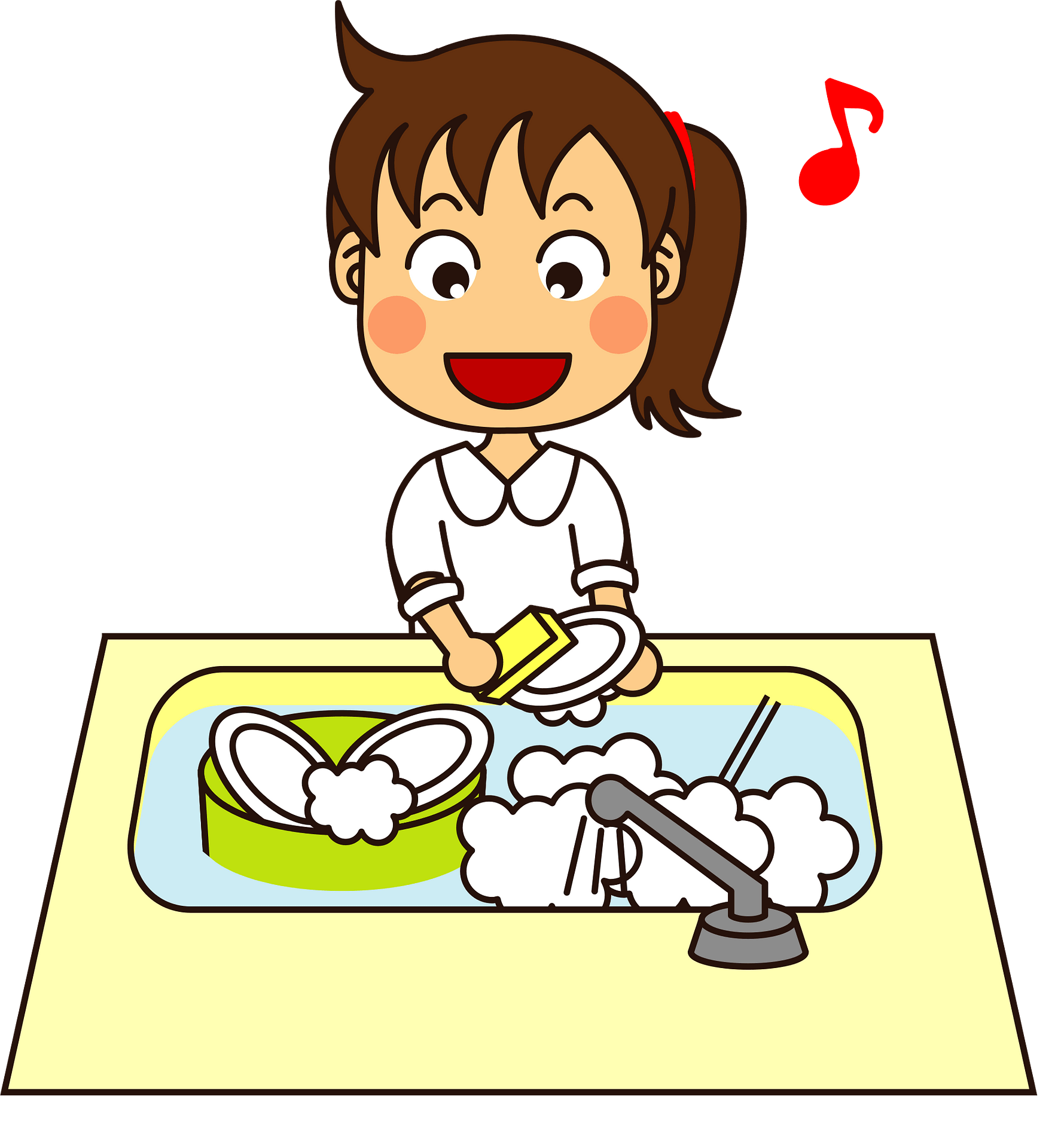 she
wash
the dishes
they
washes
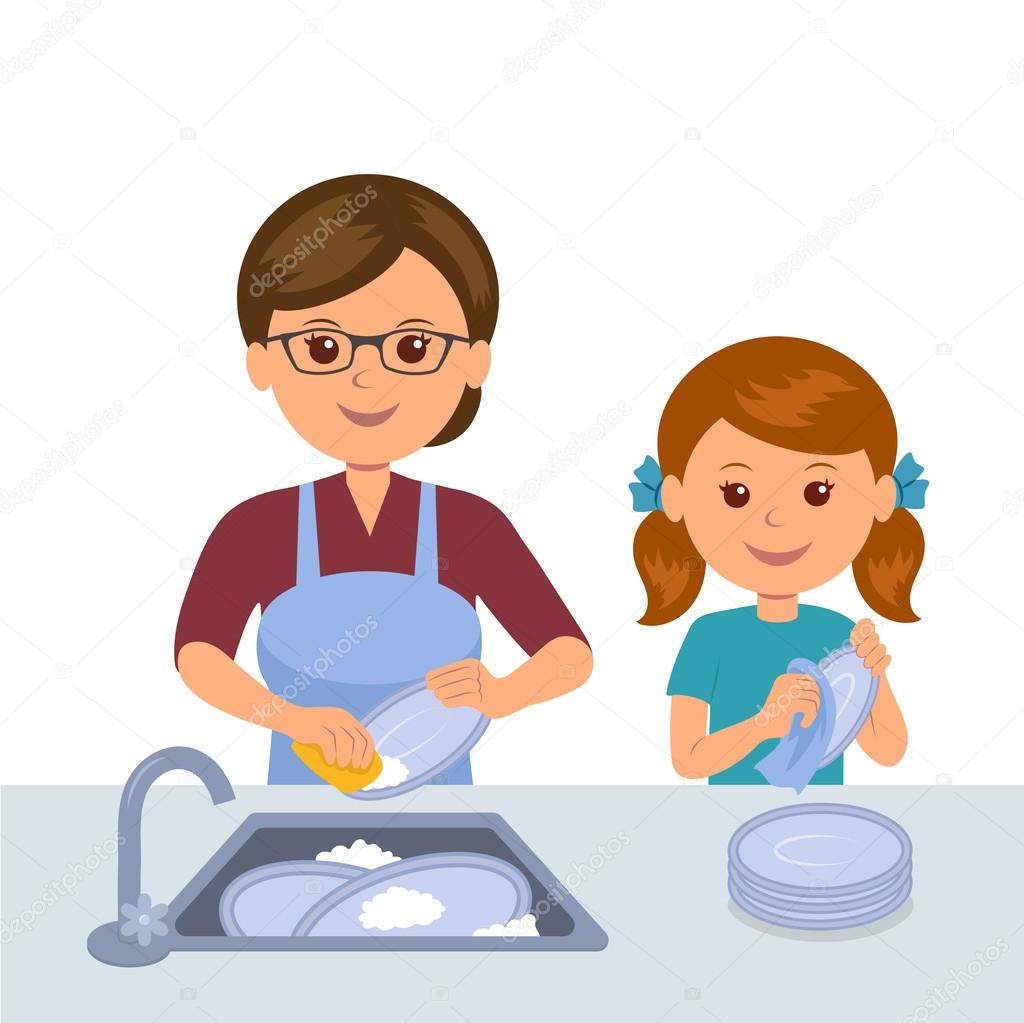 she
wash
the dishes
they
washes
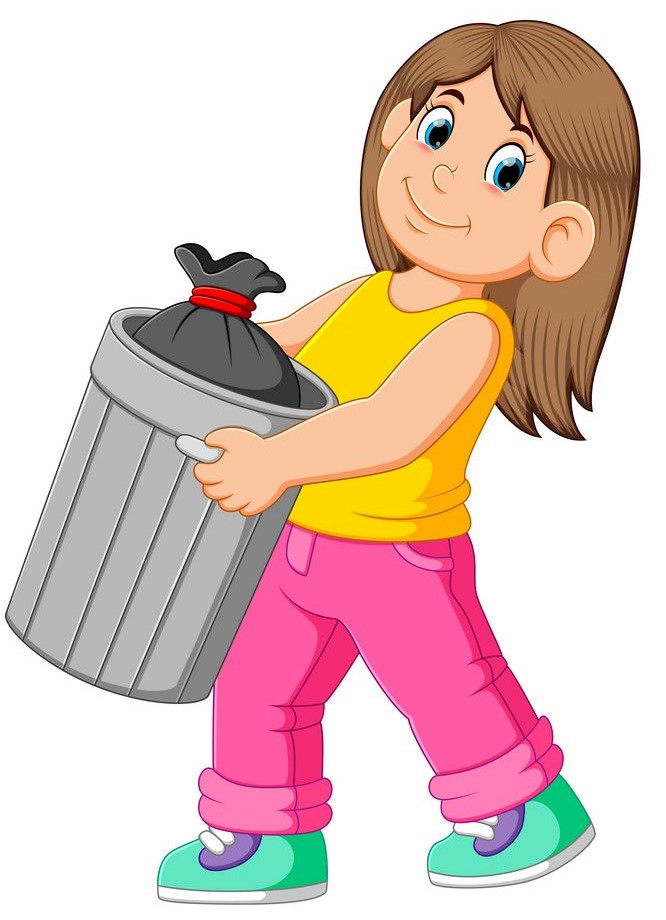 she
take
out the trash
they
takes
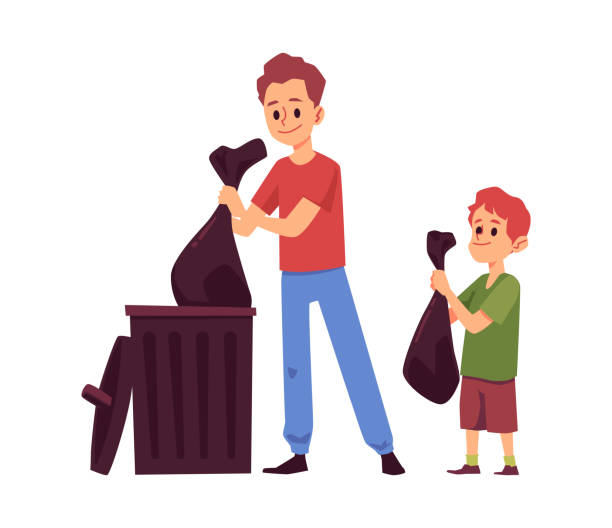 she
take
out the trash
they
takes
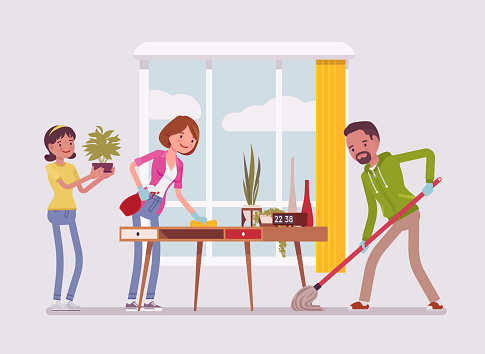 she
clean
the room
they
cleans
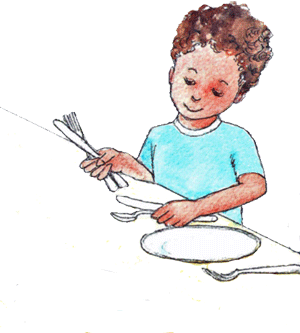 he
sets
the table
they
set
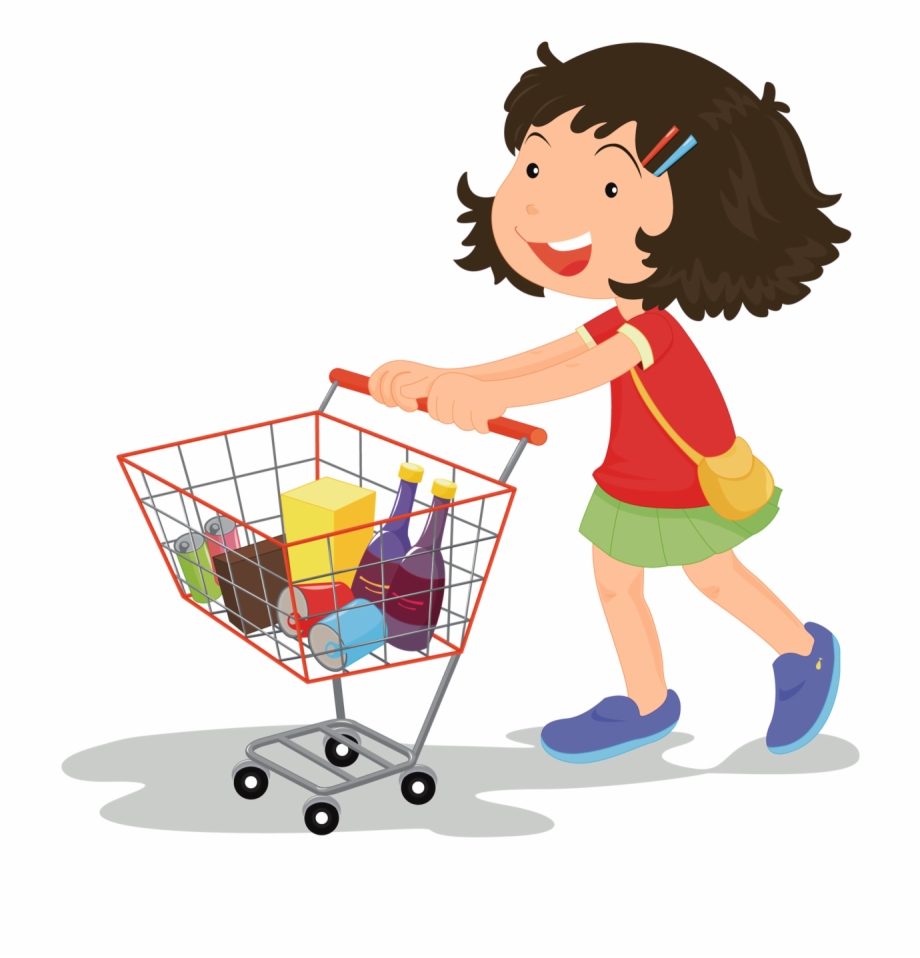 she
goes
shopping
they
go
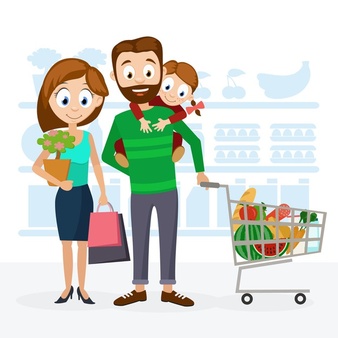 she
go
shopping
they
goes
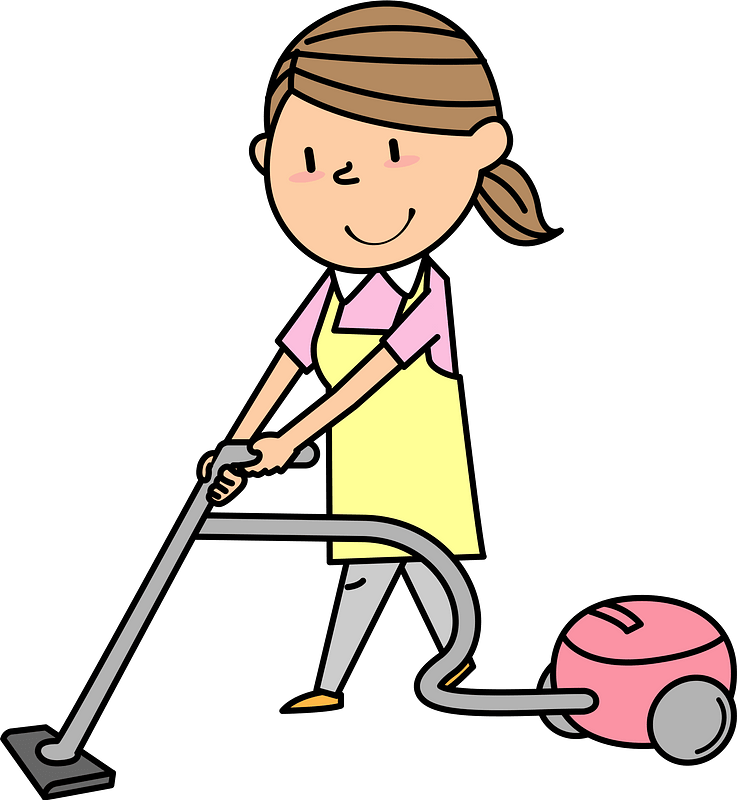 she
vacuum
the floor
they
vacuums
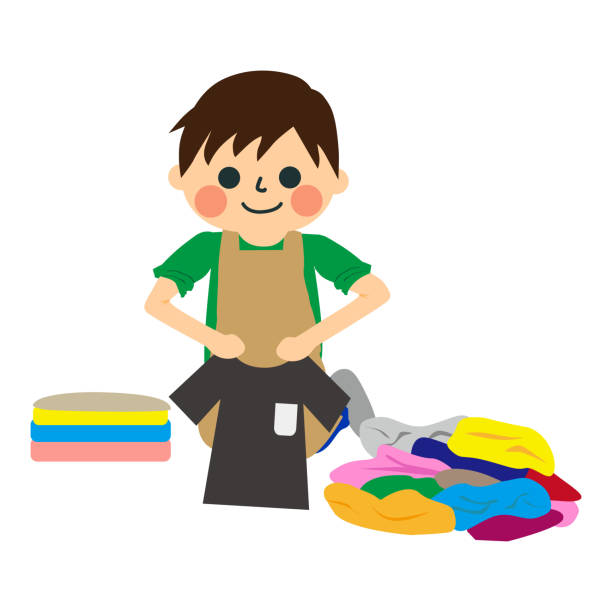 he
folds
the laundry
they
fold
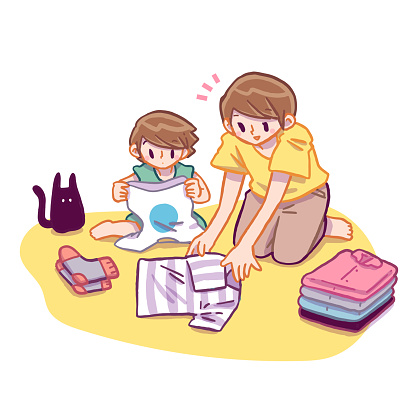 she
fold
the laundry
folds
they
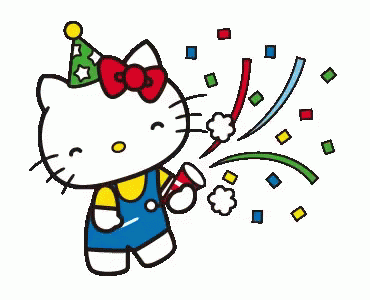 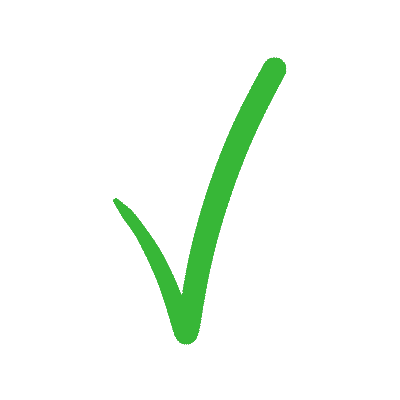 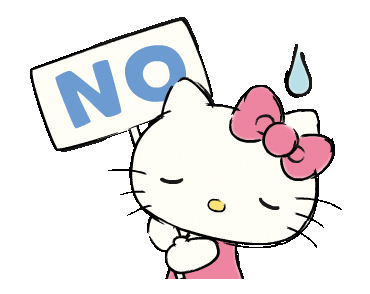 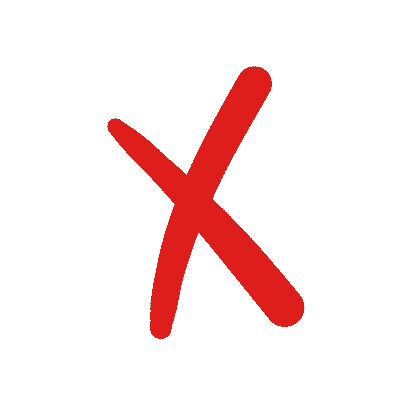 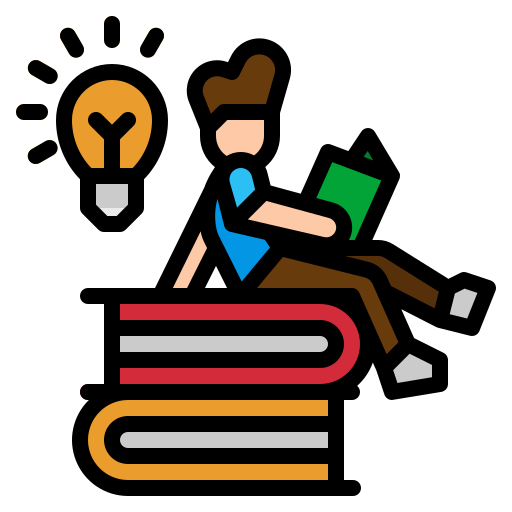 Images 
Reading
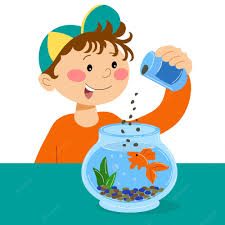 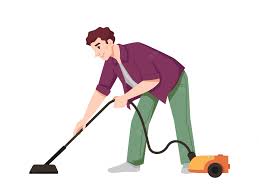 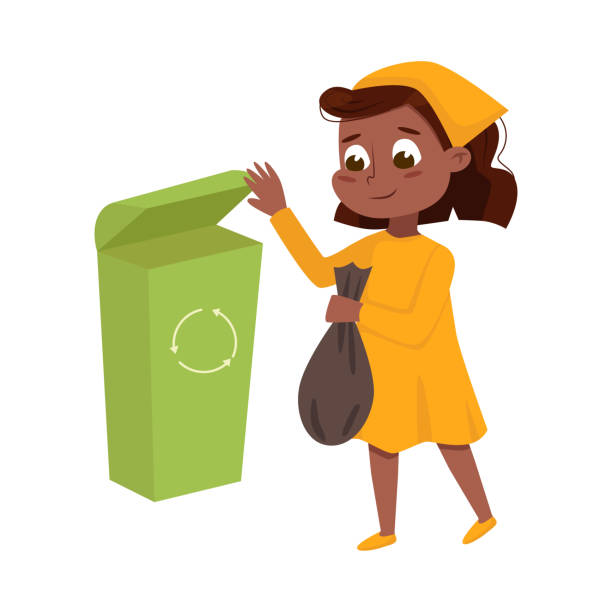 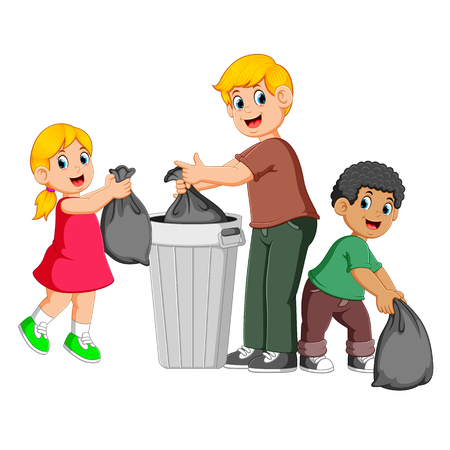 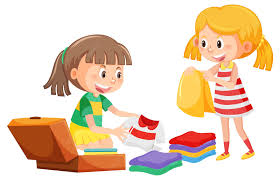 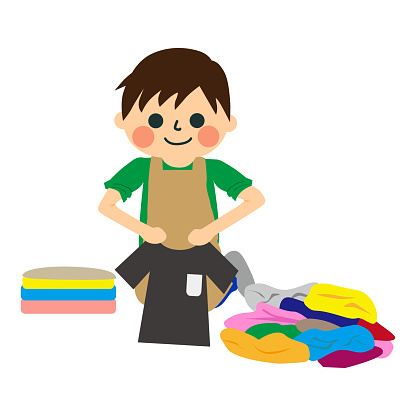 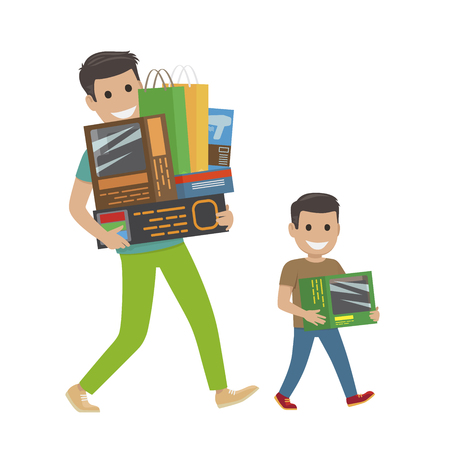 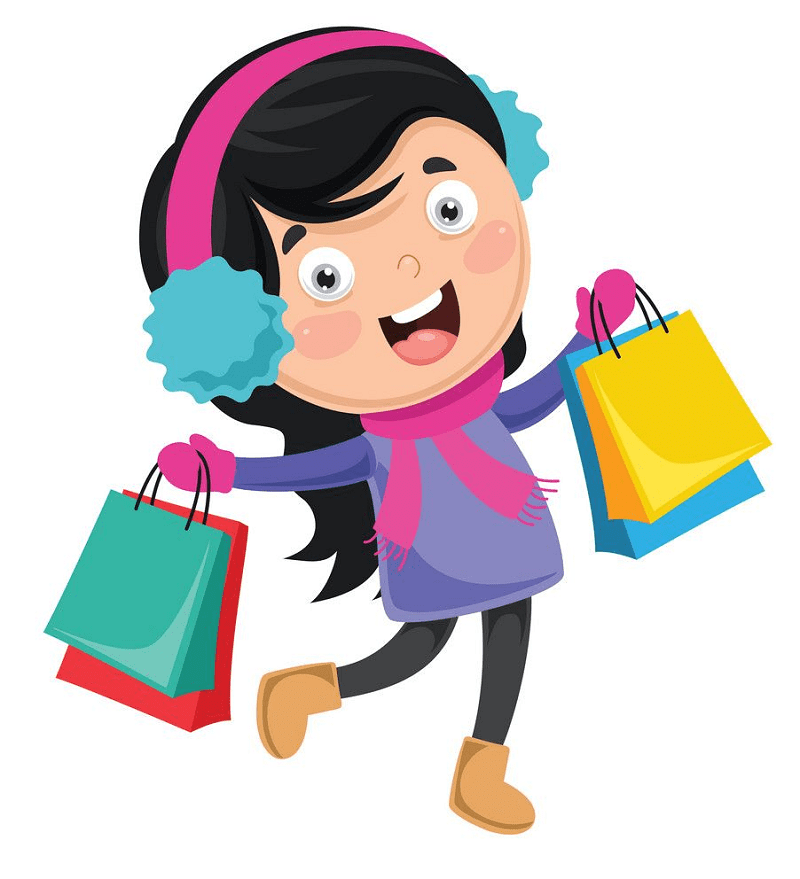 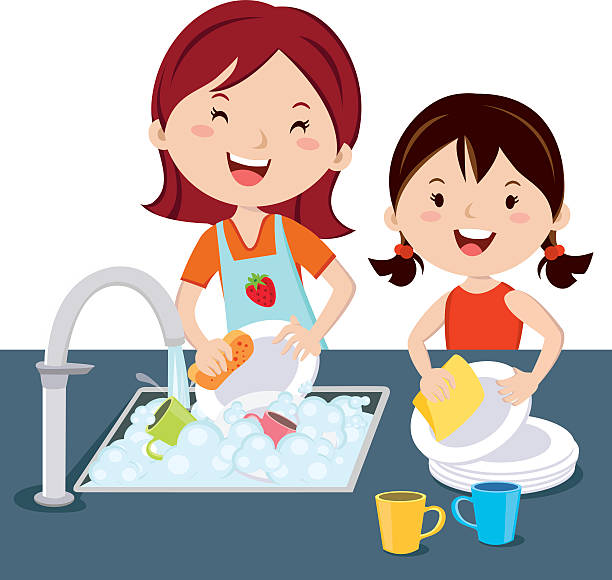 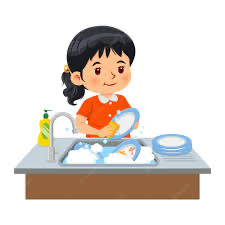 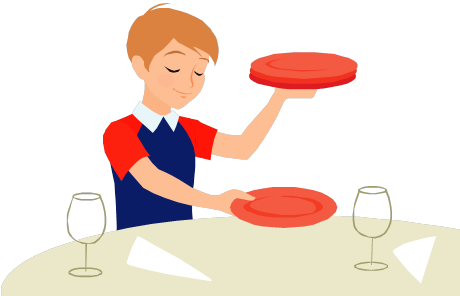 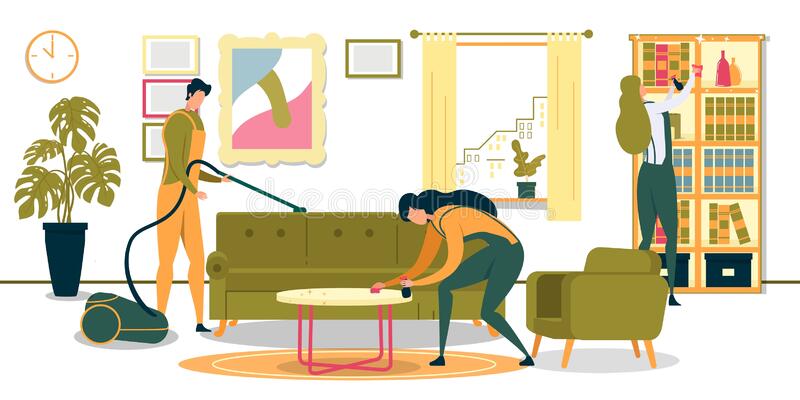 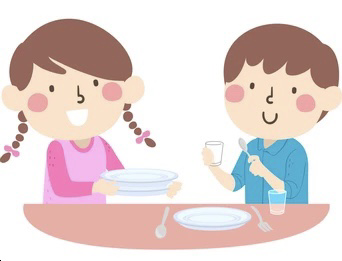 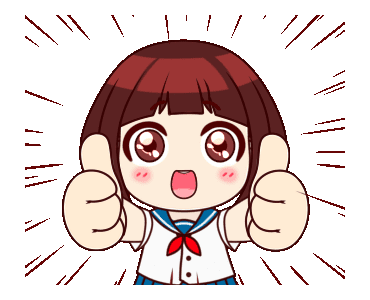 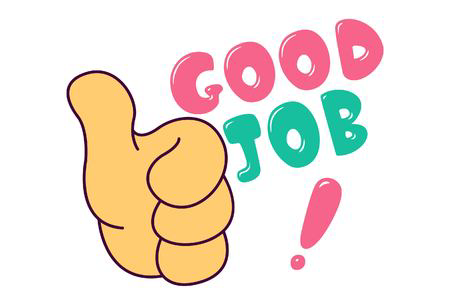 HOMEWORK
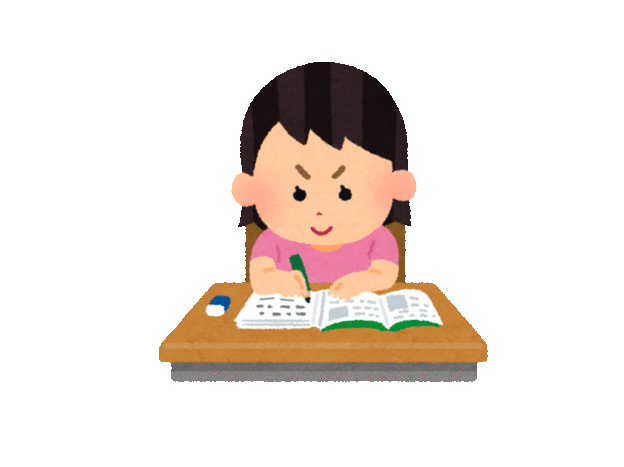 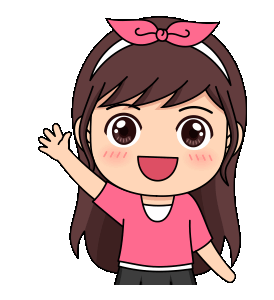 Goodbye